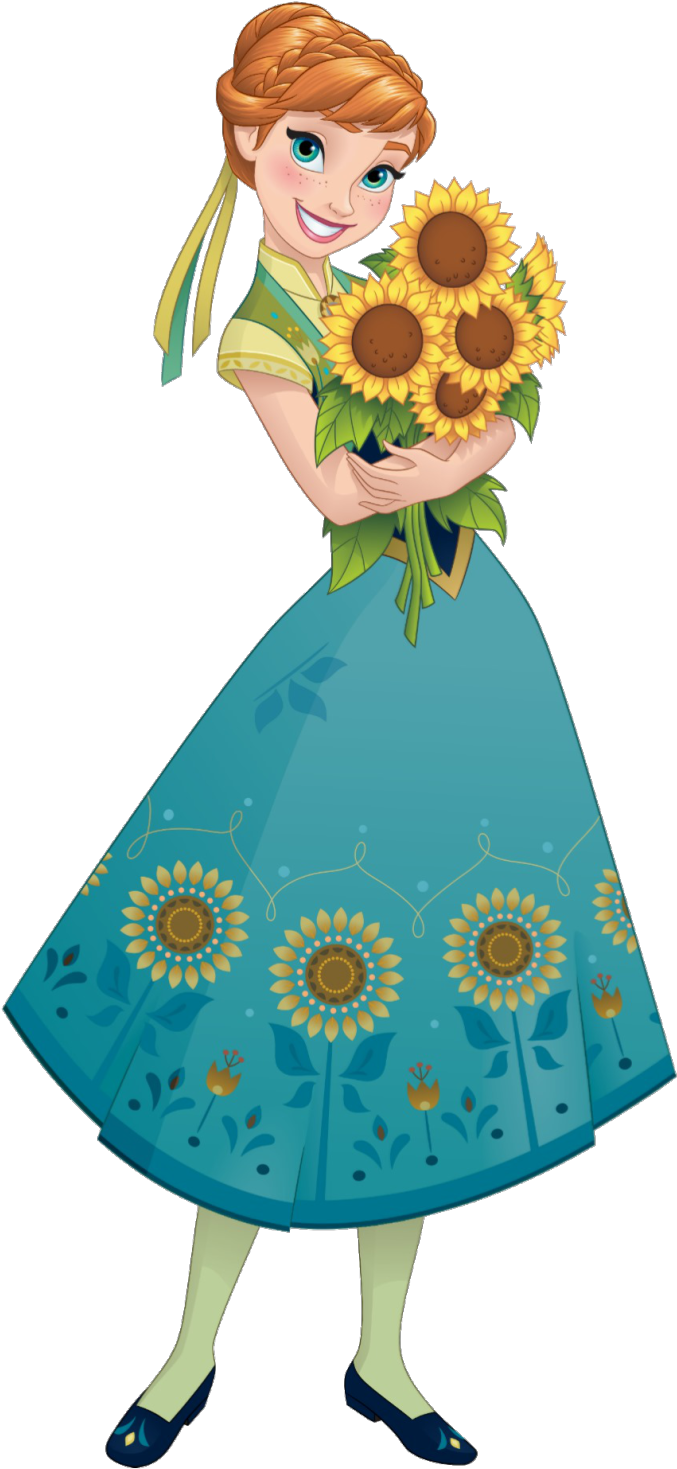 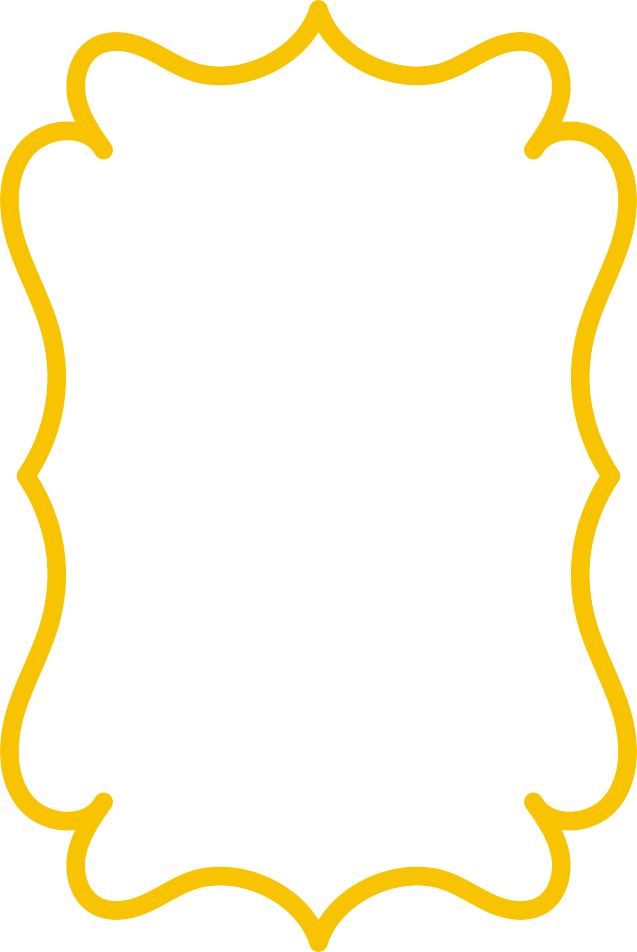 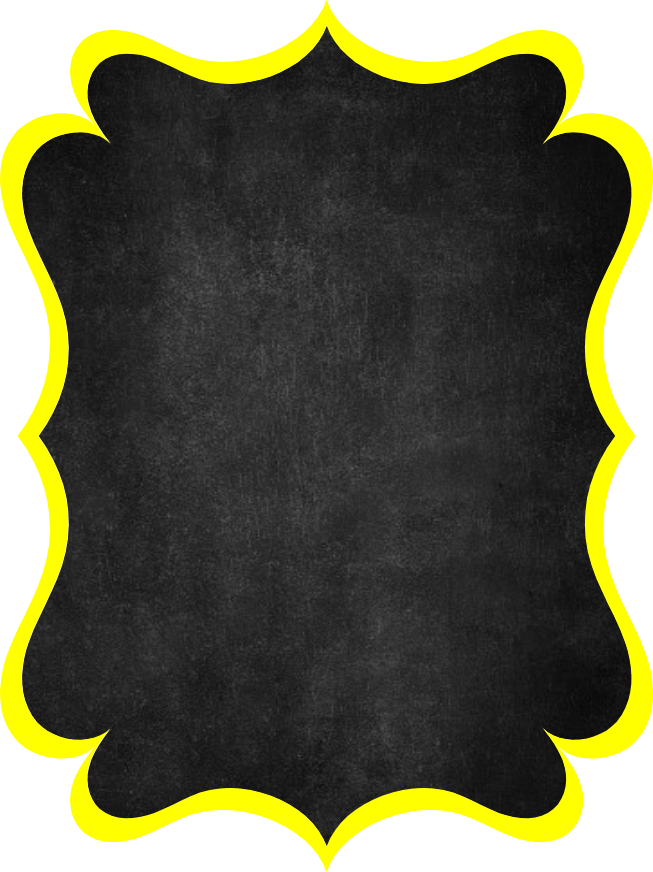 ELIZABETH
Cumple 6
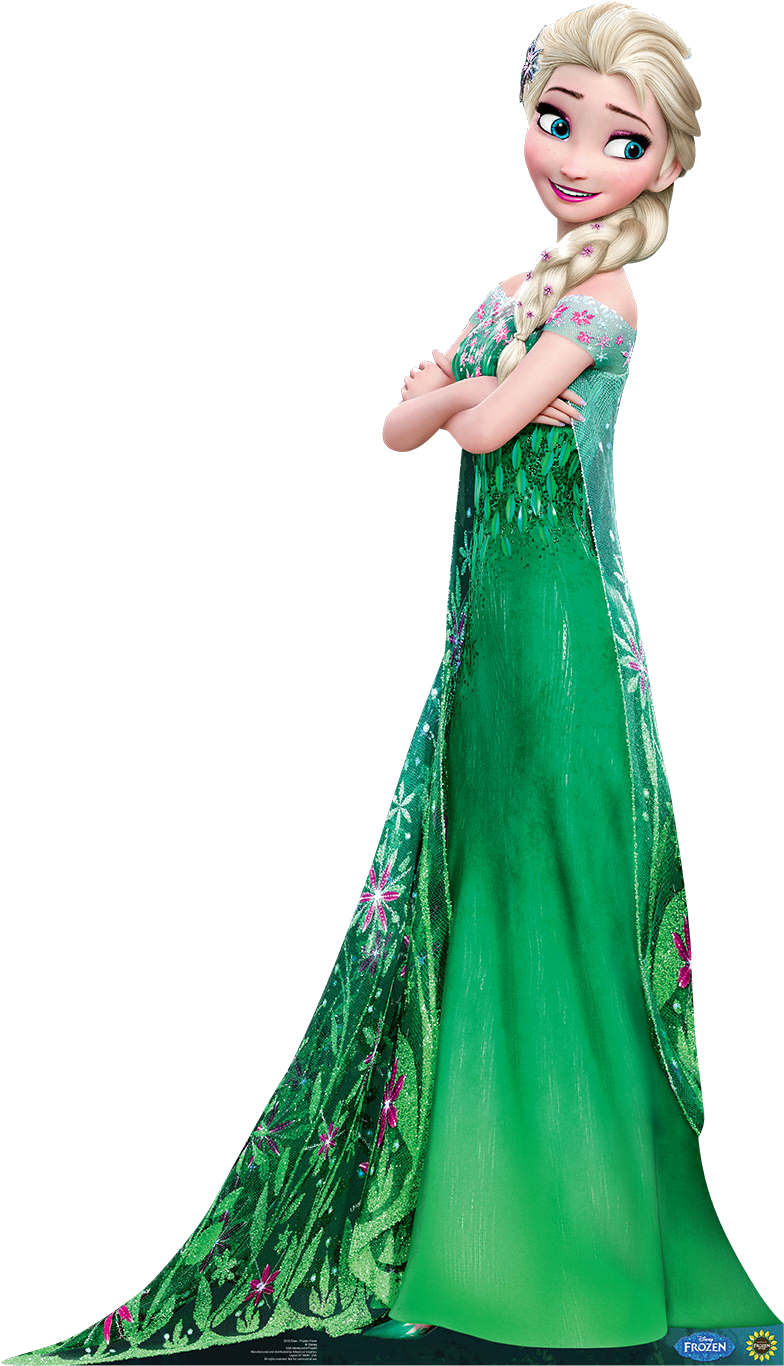 ¡Ven a festejar conmigo, sera un dia lleno de sorpresas!
Te espero el día Jueves   7  de Enero a las 5:00pm en el Local Comunal  Pocollay
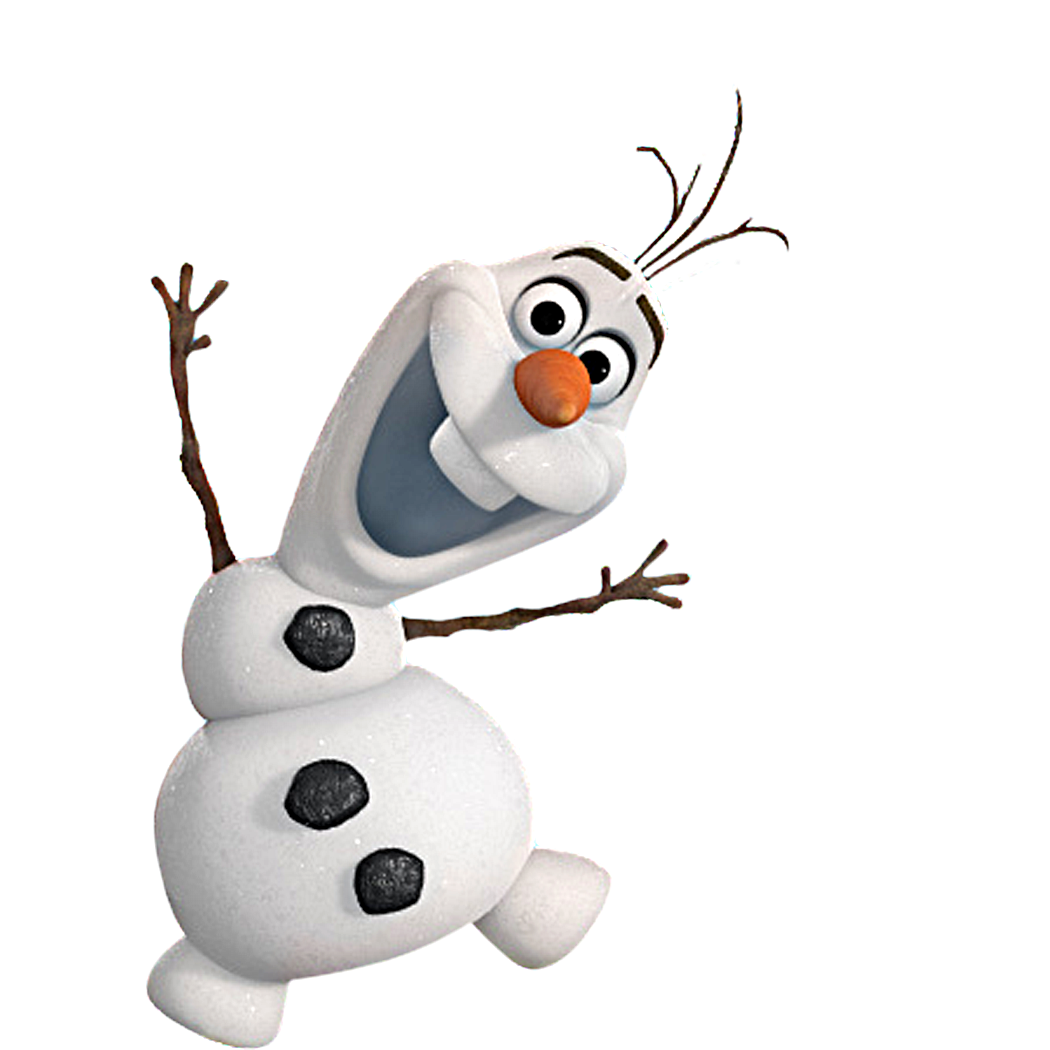 No faltes…!!!
www.megaidea.net